Педагогическая этика общенияВоспитатель – ребёнок
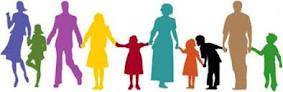 Консультация для воспитателей
Воспитатель-ребёнок
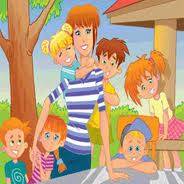 Часть I
«Величие великого человека обнаруживается в том, как он обращается с маленьким людьми»              Т.Карлейль
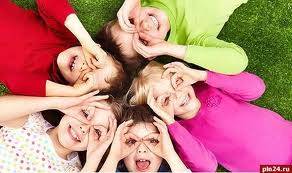 Позиции воспитателя по отношению к детям:
"Карабас-Барабас" 
Такой педагог нуждается лишь в четком и правильном
 исполнении детьми его требований. Такое общение 
похоже на дрессировку. Основой отношений является 
страх и подчинение взрослому. 
Активность детей, освобожденных на некоторое время
 от давления такого воспитателя, направляется на выплеск накопившейся
энергии, они не обращают внимание на воздействие взрослого пока не 
устанут. Дети быстро привыкают к стимулам (окрик и замечание) и 
перестают реагировать на спокойный голос и совет.
В случае необходимости дети могут показывать достаточно высокий уровень овладения какими-либо знаниями и умениями. Но стоит заменить условия выполнения заданий (заменить вопросы или материал для заданий), как впечатление сразу изменится. Самое печальное последствие такого воспитания - это выработка у детей двойной позиции, манипулятивных способностей. Ведь уже в дошкольном возрасте ребенок способен понять, что ложь помогает избежать неприятностей, а лесть добиться одобрения.
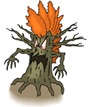 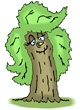 "Мальвина" 
	
Такой воспитатель четко знает, что правильно, 
что нет, что нужно, а что бесполезно. Это умный
 педагог, но действующий только по четко задан-
ному самому себе стереотипу. В выработке автома-
тических навыков такой воспитатель добивается
 успехов, но в регулировании повседневного общения с возникающими в процессе него конфликтами подход "Мальвины" оказывается бездейственным. Все, что непонятно в поведении детей таким воспитателем оценивается, как неправильное.
 
В группе у такого воспитателя достаточно низкий уровень детской активности, самостоятельности, любознательности и эмоциональности.
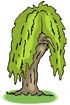 "Спящая красавица"
Она безразлична к детям, они предоставлены сами себе.
 Общение между детьми и педагогом носит чисто 
формальный характер, а отношения между детьми и их
 деятельность никак не регулируются. Дети не могут себя
занять, постепенно они становятся либо расторможенными,
 либо безразличными.	
 
"Снежная королева" 
	
Она красавица, но лишена чувства любви и привязанности к детям. Она добивается подчинения, манипулируя чувствами, подменяя насыщенную естественную жизнь внешне привлекательным, но, по сути, бесполезным времяпрепровождением. При такой воспитательской позиции у детей часто формируются бесчувственность, безынициативность,
 холодность по отношению друг к другу.
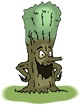 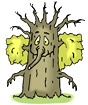 "Наседка" 
 
Идеальный вариант воспитателя для ясельной группы. Она
 заботлива, внимательна, ни на минуту не оставляет детей без
 неусыпного контроля. Но такая опека и тщательное сопровож-
дение всей детской жизнедеятельности в других возрастных
 группах приводит к развитию у детей лени, низкой самооценке, инертности.	
 
"Мери Попинс" 
	
Она разносторонне развита, тактична, естественна и эмоциональна. А главное - она любит детей, умеет сделать их жизнь радостной и насыщенной.
 
Мечта любого ребенка и любого родителя - это Мери Попинс. Но так ли часто в реальной жизни мы встречаем таких педагогов, и так ли много в нас самих от этой удивительной воспитательницы.
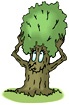 Несколько простых правил при общении с детьми!
Правило № 1
Помогайте детям только тогда, когда они Вас просят,
      даже, если считаете, что ребенок может и должен сделать это сам.
Правило № 2
 Создавайте в повседневном общении радость от познания нового, от песни и игры, разделяйте с детьми эти минуты радости и полноты жизни. 
Правило № 3
 Доверяйте способностям детей, не требуйте единообразия, вселяйте в ребенка уверенность в своих силах, поддерживайте любые попытки сделать что-либо полезное.
 Правило № 4
Найдите с каждым ребенком индивидуальный контакт и стиль общения, но у всех детей следите за порядком и справедливостью в отношениях, 
       за равным соблюдением общих норм и правил жизни группы.
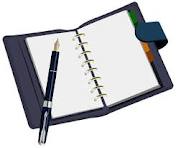 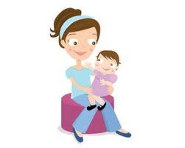 Эмоциональное отношение воспитателя к воспитанникам – важный фактор, влияющий на отношение детей к личности педагога
три типа эмоционального отношения воспитателя к детям: 

поощряющее отношение, при котором у детей возникают переживания, созвучные переживаниям взрослого, они становятся особенно чувствительными к положительной оценке и сами побуждают педагога проявлять к себе эмоциональное отношение; 
формально-требовательное отношение, при котором дети отрицательно реагируют не только на педагога, но и на детский сад в целом; 
непоследовательный тип отношения, при котором значимость оценок воспитателя для детей резко снижается, они избегают прямых контактов со взрослым, не проявляют инициативы и активности в общении с ним.
«Киты» эффективности общения:
Радушие ко всем детям в одинаковой степени. Каждому воспитаннику воспитатель способен поднять настроение, помочь в преодолении трудностей. Уже сам приход ребенка в садик сопровождается заботливым: «Как твои дела?.. Мы сегодня будем…» Упрямство и непослушание в целом бесконфликтного ребенка может свидетельствовать о недоброжелательности в общении в группе.
Уважительность
Воздействие не только на интеллектуальную, но и на эмоциональную сферу воспитанников – и поведение малыша, и его отношение к окружающим меняется к лучшему, если ему помогают не только осмысливать, но и эмоционально переживать собственные действия и поступки. Воспитатель задействует эмоциональное начало, когда он формирует доброжелательную атмосферу в группе, использует яркие примеры из жизни, использует ситуации в группе для побуждения детей к сопереживанию, сочувствию. Той же цели служит организация народных праздников, проведение в саду дней рождения.
Внимание к индивидуальным особенностям детей –девочки более коммуникабельны, чем мальчики. У детей может быть различной способность к общению по причине разной психологической атмосферы в семьях.
Согласованность принципов воспитателей и родителей.
Работа над укреплением собственного авторитета – воспитатель должен оставаться непреложным авторитетом, как и родитель. А базируется этот авторитет на искренней вере ребенка в справедливость действий воспитателя, на желании подражать его действиям. Отсюда – требовательность взрослого к каждому своему шагу, который могут видеть и оценивать юные воспитанники.
Основные особенности отношения дошкольников к личности воспитателя
от оценки внешних качеств дошкольники переходят к оценке деятельности воспитателя, а затем к оценке его нравственных качеств;
отношение детей к воспитателю взаимосвязано с отношением к ним педагога, хотя в основном для дошкольников характерна положительная оценка личности педагога;
с возрастом растет осознание детьми своего отношения к воспитателю;
ролевой стереотип воспитателя в глазах детей характеризуется «ореолом роли», «ореолом непогрешимости», «ореолом сверхконтроля».
Интересно…
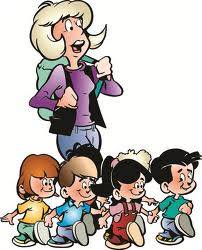 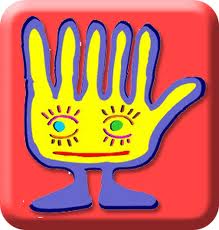 Фишечка!
Приёмы:
Утром воспитатель встречает детей приветливой улыбкой, постарается увлечь интересной игрушкой, а тем, кто болезненно переносит расставание с близкими, подготовит сюрприз.
Привычное, домашнее для детей обращение - Сашенька, Игорек, а не холодно-официальное - Егоров Александр, Кириллова Наташа. 
У непосед стремится сформировать сдержанность, интерес к деятельности, побуждающий к усидчивости, сосредоточенности внимания. И вместе с тем нужно давать им возможность разрядить свою энергию в деятельности, требующей двигательной активности. От неподвижности дети утомляются.
 Содержание и форма требований не могут быть одинаковыми и для самых маленьких, и для старших детей.
К самым маленьким педагог проявляет особую теплоту. Он умеет пожалеть, посочувствовать, создать у ребенка ощущение защищенности. Это, конечно, не означает, что дети постарше не нуждаются в чуткости, заинтересованности от педагога: в установлении душевных связей со старшими детьми от него требуется еще и умение давать объяснения, аргументировать запрет, серьезно разговаривать, шутить.
Опора на положительные качества ребенка. Лучше подчеркивать положительные качества и тем самым закреплять их, содействуя развитию у ребенка чувства собственного достоинства.
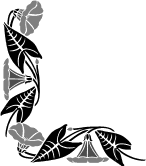 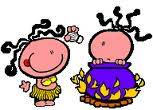 Если наш взгляд постоянно выражает любовь, доброжелательность, ребенок научится также смотреть на людей. Если же мы взглядом стремимся только выразить наше раздражение, ребенок приучается к такой же реакции.

Физический контакт - замечательная возможность для общения. Достаточно прикоснуться к руке, обнять за плечи, погладить по голове, потрепать по волосам. Все это укрепляет эмоциональное равновесие ребенка.
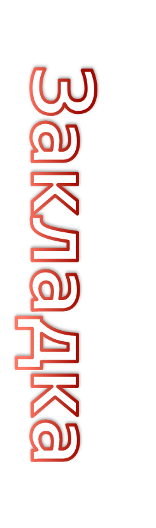 «Плохое поведение»
Как быть?
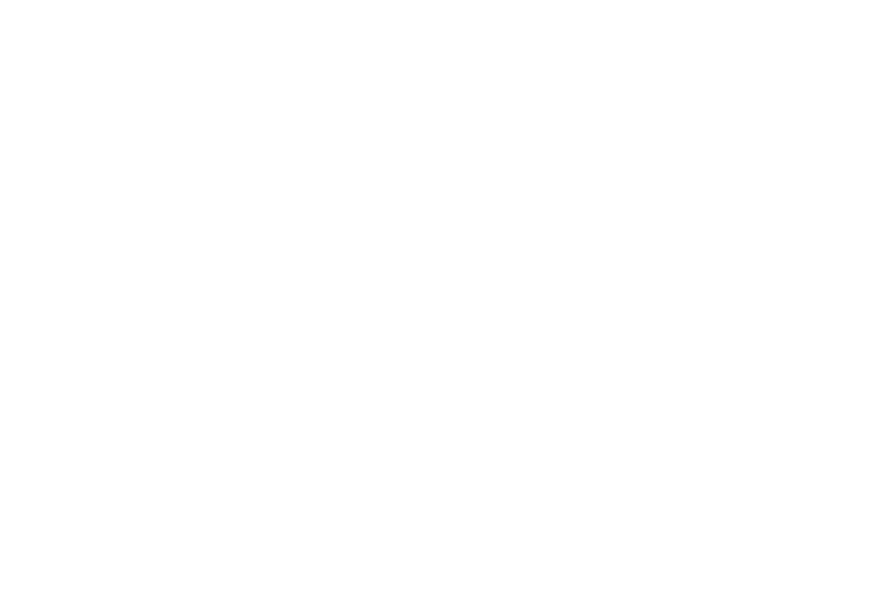 Плохое поведение «срабатывает», и ребенок получает то, что он хочет (игрушка, внимание).
 
Плохое поведение может быть «нормой» – типичным для того, что ребенок видит дома.

Плохое поведение может быть способом выражения гнева, страха или других эмоций. Ребенок просто не знает способа правильного выражения.
 
Потеря контроля может быть вызвана физическими обстоятельствами: плохим питанием, самочувствием, аллергией, аутизмом или отставанием в развитии.
 
Дети чувствуют себя беспомощными, ненужными и 
       утверждают свою силу и правоту.
 
Дети не знают другого способа получить то, что они
       хотят.
Причина
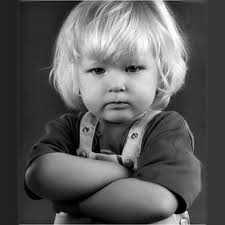 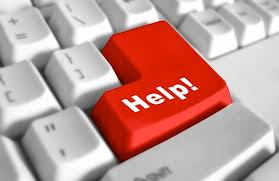 Как правильно общаться с ребёнком
Следует одновременно сделать три вещи:
 
1. Определить возможные факторы, обусловливающие поведение ребенка, и приступить к их изменению.
 
2. Создать в группе детского сада атмосферу заботы, понимания, поддержки и поощрения, чтобы у детей отпала необходимость демонстрировать вызывающее поведение.
 
3. Конструктивно вмешиваться в тех ситуациях, когда дети ведут себя плохо, корректировать такое поведение, обучать навыкам самоконтроля и самоуважению.
Помощь
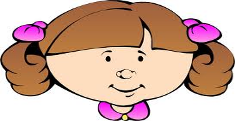 Понимание
Предоставление детям самостоятельности. 
    У них должна быть возможность самостоятельно делать выбор, принимать на себя лидерство и ответственность. Детям важно, чтобы их принимали всерьез и поручали сложные задания.
 Ясно объяснять детям, чего от них ждут. 
Следует готовить успех детей, а не подлавливать их на ошибках и воспитывать на отрицании их поведения.

Наказание только обостряет  чувства ребёнка, ухудшает реакцию на воспитателя, приводит к соперничеству между ребенком и взрослым вместо доверия и уважения.
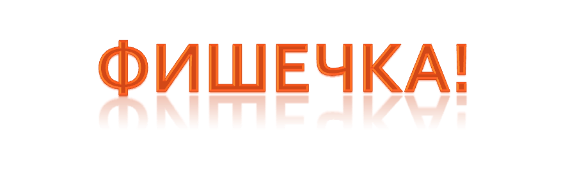 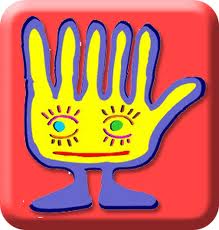 Совет
Хочется посоветовать для создания благоприятной атмосферы в группе придерживаться некоторых традиций. Например, отмечать дни рождения с единым сценарием для каждого именинника. Он может включать особые элементы костюма - плащ или корону именинника, красивый столовый прибор, которым пользуется именинник в течение дня.
 
Хорошей традицией в жизни группы может стать круг воспоминаний. Когда все дети мысленно обращаются к прошедшему за день и можно отметить все хорошее, чем отличился каждый ребенок.
 
И, наконец, игры за общим столом, когда каждому ребенку предлагается делать то, что он хочет и как хочет, но при этом дети находятся рядом, могут помогать и советовать друг другу.
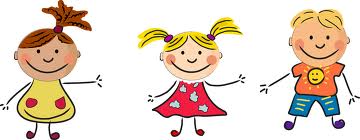 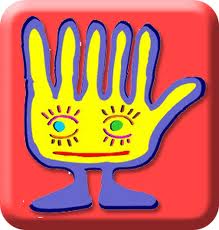 Фишечка!
На заметку!
Утренний сбор группы детского сада – чудесный способ формирования чувства общности, поддержания у детей и взрослых интереса друг к другу, обучения навыкам эффективной коммуникации. Это время для того, чтобы вместе спеть, поиграть, посмеяться, послушать сказку, спланировать то, чем отдельные дети или вся группа будут сегодня заниматься, обсудить, что интересует детей, распределить обязанности на день.
-Хороший утренний сбор сродни производственной летучке – проводится быстро, легко и непринужденно.
-Не должен быть слишком долгим.
-Право выбора, сидеть ли на полу или на стульчиках, остается за детьми. -Проводить подальше от мест комнаты, где есть много отвлекающих соблазнительных предметов. 
-Следует установить одно или два простых правила, помогающие детям вести себя. Правила могут быть, например, такие: «Мы внимательно слушаем друг друга», «Говорим по очереди».
-Начинайте с достаточно веселой, но не буйной игры, которая не требует особой концентрации внимания, но побуждает сидеть на своем месте. 
-Для привлечения внимания детей используйте – жесты.
«Имея доступ в сказочный дворец, имя которому — Детство, я всегда считал необходимым стать в какой-то мере ребенком. Только при этом условии дети не будут смотреть 
на вас как на человека, 
случайно проникшего 
за ворота их сказочного
 мира, как на сторожа, 
охраняющего этот мир,
 сторожа, которому 
безразлично, что 
делается внутри этого
 мира».
                     Сухомлинский
Советы великих
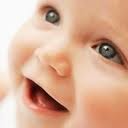 «Даже ёлки из-под палки не растут»                                                    М. Малич«Чтобы найти общий язык, свой следует немного прикусить»                                                     М.Малич«Чаще улыбайтесь! Чтобы нахмуриться, нужно задействовать 721 мускула, а чтобы улыбнуться-14» «Дети охотно всегда чем -нибудь занимаются. Это весьма полезно, а потом не только не следует этому мешать, но нужно принимать меры к тому, чтобы всегда у них было что делать».                                                                 Я. Коменский «Секрет успешного воспитания лежит в уважении к ученику».                                                                  Эмерсон У. «Бесцельно со стороны воспитателя говорить об обуздании страстей, если он дает волю какой-либо собственной страсти; и бесплодными будут его старания искоренить в своем воспитаннике порок или непристойную черту, которые он допускает в себе самом»                                                                   Джон Локк «Воспитать человека интеллектуально, не воспитав его нравственно, — значит вырастить угрозу для общества».                                                                  Рузвельт Т. «Из самых диких жеребят выходят наилучшие лошади, только бы их как следует воспитать и выездить».                                                                     Плутар «Вам не удастся никогда создать мудрецов, если будете убивать в детях шалунов».                                                                      Ж.Руссо
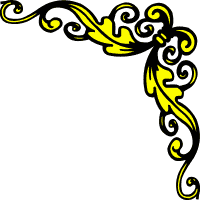 Пока дошкольник находится в дошкольном учреждении, ему важно все равно чувствовать, что его любят, и ответственен за это ВОСПИТАТЕЛЬ
Его главная обязанность – уметь налаживать отношения с детьми, какие бы методы ни были выбраны: убеждение, пример делом, доверительный разговор…
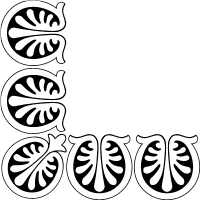 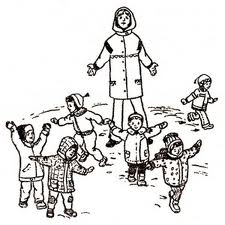 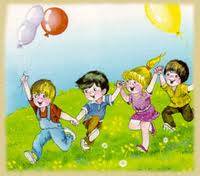 Стать другом для детей не так трудно, нужно только этого захотеть !